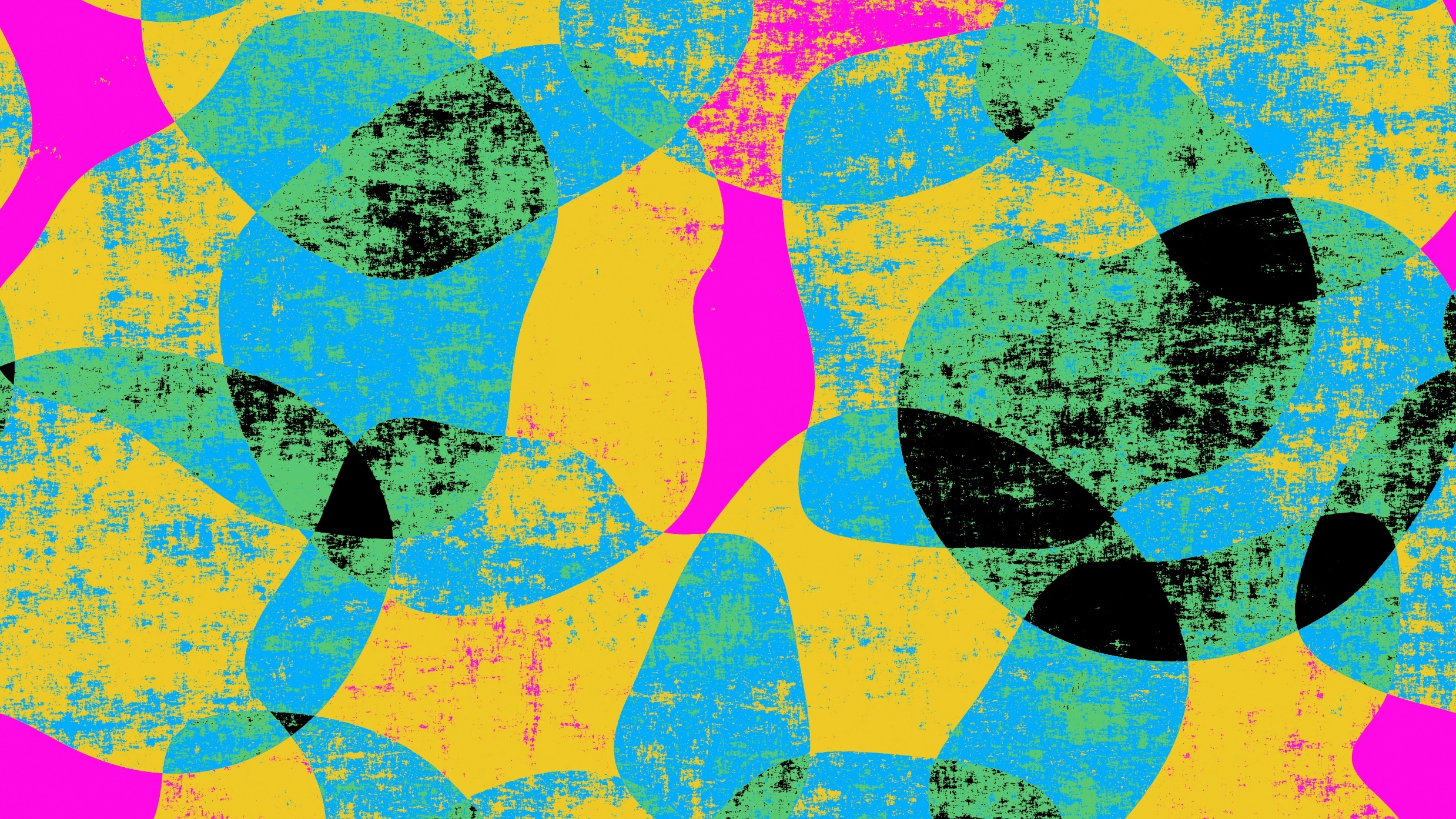 Doli Incapax
Magistrate Sandra Pearson
NQLA Conference 2023
Wake up!
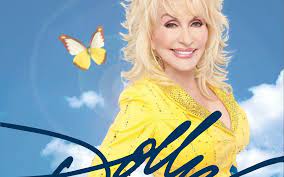 Doli Incapax
“Incapable of deceit”
 Qld Criminal Code s.29
Onus on prosecution
Standard of proof - beyond reasonable doubt
Established principles
- The mere commission of the offence is not, of itself, sufficient to rebut the presumption: C (A Minor) [1995] 2 CrAppR 166 at 187
- No matter how obviously wrong the act constituting the offence may be, the presumption cannot be rebutted merely as an inference from the doing of the act: RP v The Queen [2016] HCA 53; 259 CLR 641 at 9; - Where the prosecution rely merely on an inference from the act itself, a direction on circumstantial evidence will be given so that the inference consistent with innocence must be excluded BRD.
- The more obviously wrong the act is, the easier it is to rebut the presumption: C (A Minor) at p181-2
Different Dolly
Further principles….
It is not necessary to prove actual knowledge that the act was wrong – only the capacity to know that the person ought not do the act: R v B [1997] QCA 486 ; R v F; Exparte A-G [1999] 2 QdR 157
The closer the child is to 14 years of age, the less strong the evidence needs to be to rebut the presumption: R (A Child) v Whitty (1993) 66 A Crim R 462 at 465
Rebutting the presumption directs attention to the intellectual and moral development of the particular child: RP v The Queen at 12.
Not a good dolly!
Examples of evidence
Prior convictions if probative of capacity;
Evidence of questioning by police about prior offences (e.g. past ROI);
Evidence of prior dealings with police; 
Education – level of reading/writing;
Absence of illness/medications;
Information from parents;
Subject to exclusion on fairness grounds.
Capacity or not?
RP v The Queen [2016] HCA 53; 259 CLR 641
R v TF [2018] QChC 65 Fantin DCJ
Rye v The State of Western Australia [2021] WASCA 43
The King v KOD [2022] QChC 25 Devereaux SC CDCJ
Message
Please consider this more often
At least consider fitness for trial assessments for very young children
Don’t let your case end up where you would usually find these dollies
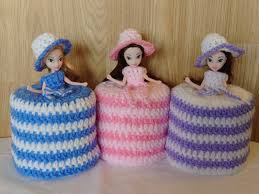